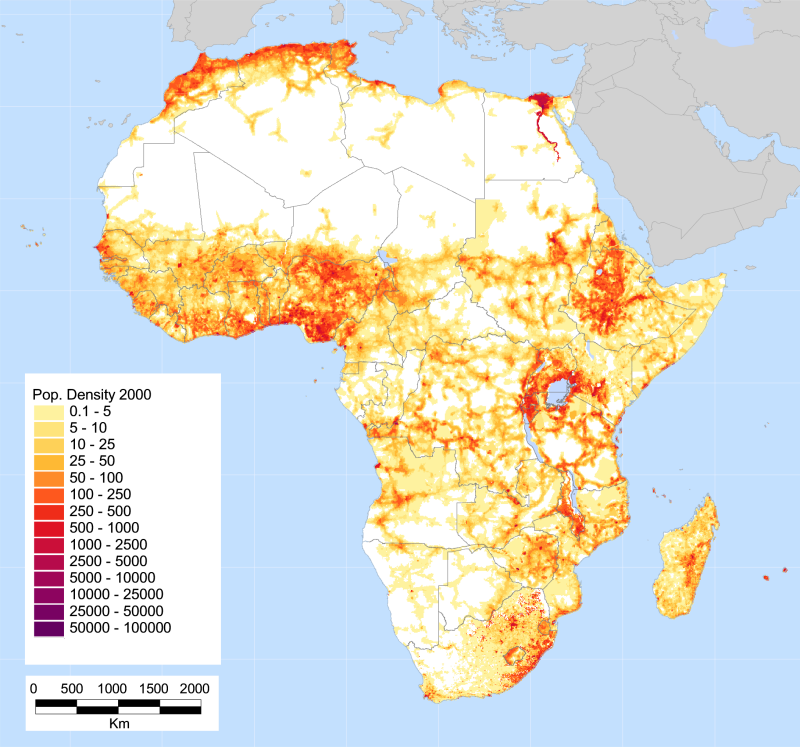 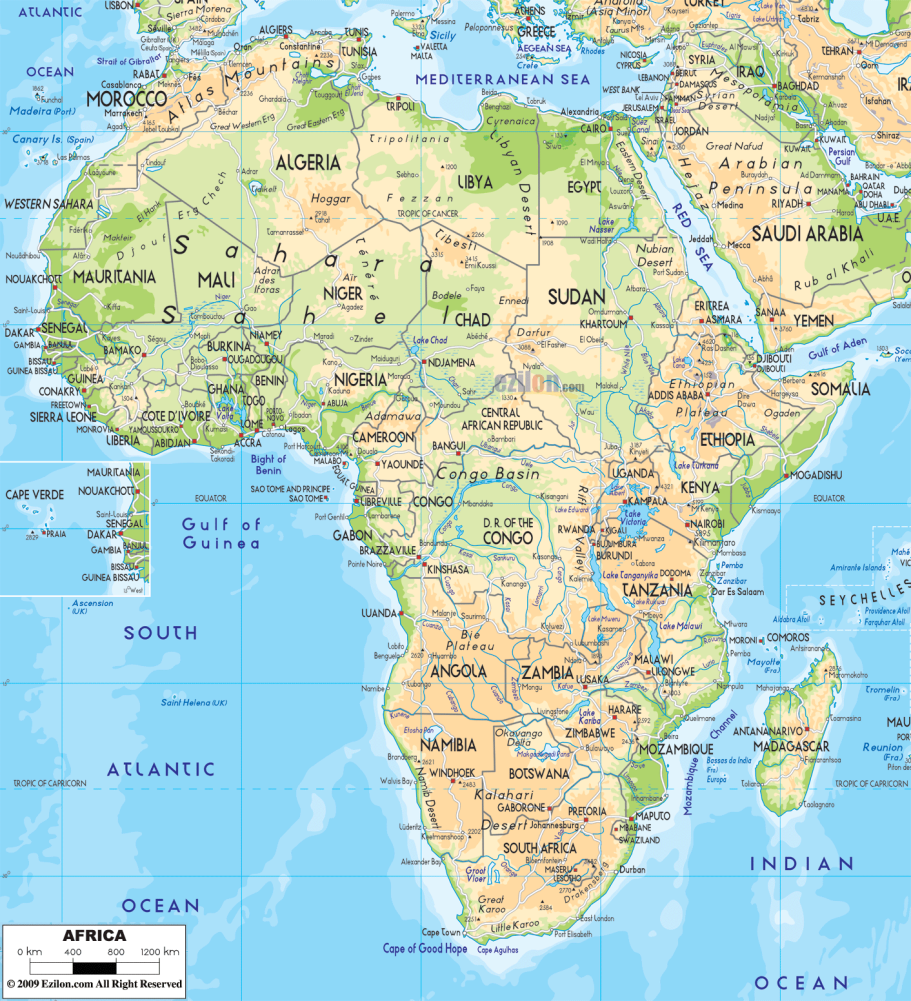 The map on the left shows population density, the map on the right is a physical map.  What conclusions can you draw about population based on physical features?